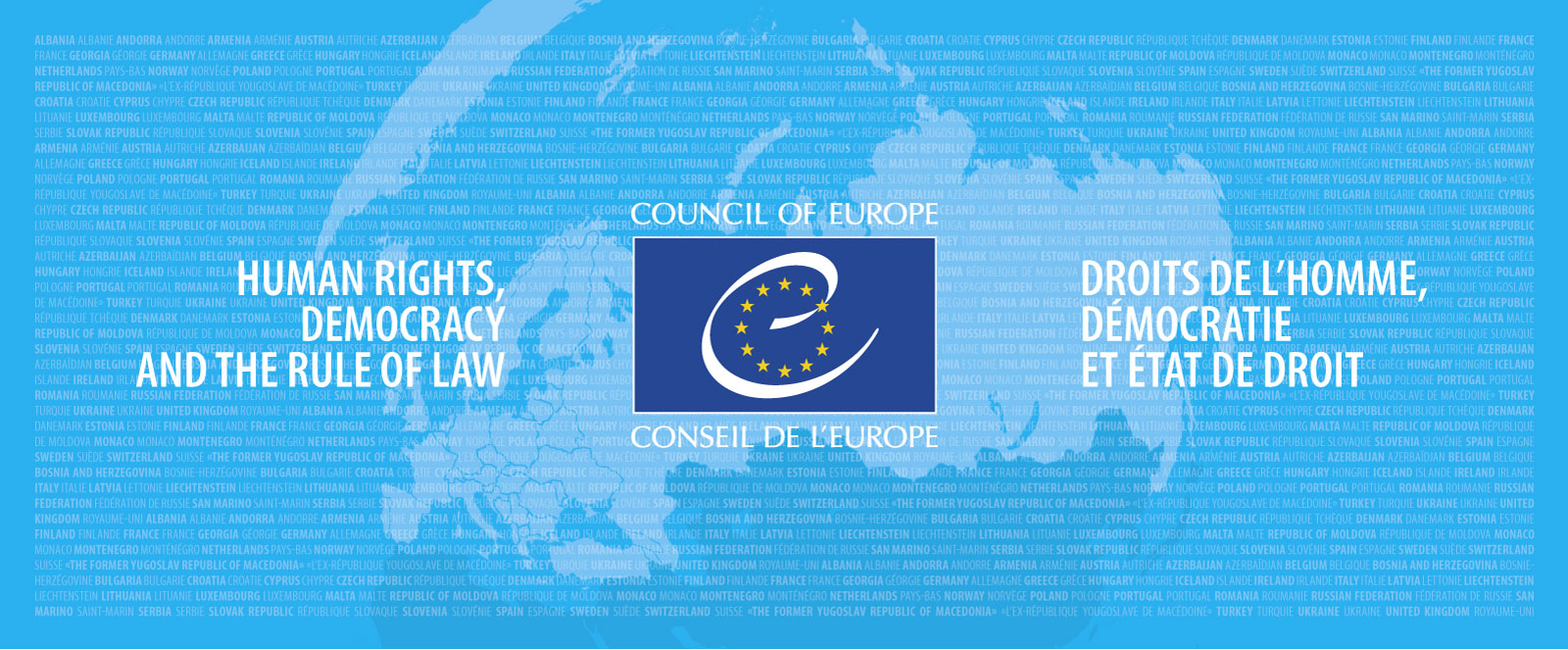 Group of Experts on Protected Areas and Ecological NetworkEmerald Network biogeographical evaluation in GeorgiaMarc Roekaerts
15 June 2022, online
1
[Speaker Notes: A few words on the Council of Europe and why the Convention was negotiated there.]
Emerald Network sufficiency evaluation cycleGeorgia
2010 First database transmission on the CDR
2015 First Biogeographical Evaluation Seminar
.....
2021 Most recent database transmission
December 2021 3th Biogeographical Seminar
Emerald Network Evaluation Cycle in Georgia
1	The countries databases
1	The countries databases
Barometer Release 2021
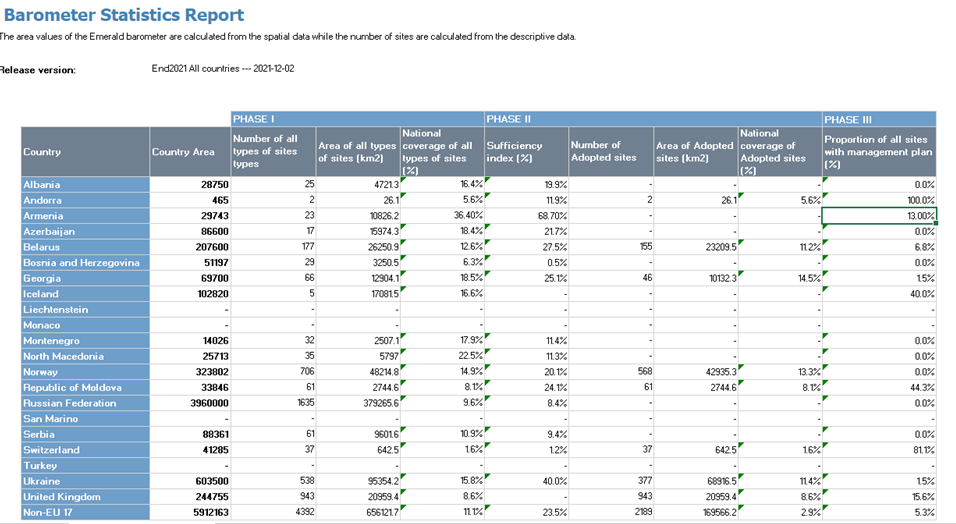 The name of Türkyie could not be changed in the Emerald Network Barometer at the time of the presentation
Concluding remarks
The example of Georgia clearly illustrates the cyclic aspects of reaching sufficiency (3 cycles performed)
Countries should understand the various steps in the Emerald Network Dataflow to interpret the results and plan the next steps
The Emerald Network Barometer should be a stimulating instrument to do so
....
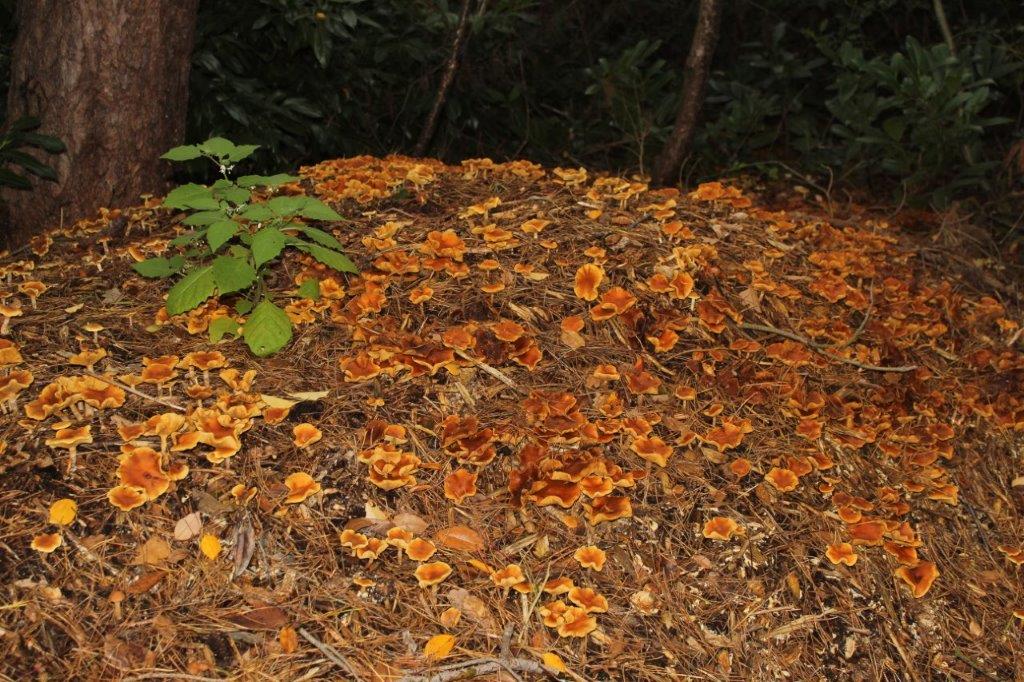 Thank you for your attention